МКОУ «СОШ с.Сосновка»
Роль кружковой работы в деятельности школьного музея(из опыта работы)
Забранская О.В. Руководитель музея «Живая нить истории»
2012год
Краеведение учит людей любить не только свои родные места, но и знать о них, приучает их интересоваться историей, искусством, литературой, повышать свой культурный уровень. Это – самый массовый вид науки.» 

                                                                                       Д.С.Лихачёв
Основной формой внеклассной работы по краеведению является кружок. Кружок играет важную роль в формировании познавательного интереса учащихся к школьным предметам, развивает творческий потенциал и практические навыки личности. Именно кружковая деятельность способствует заполнению свободного времени ребенка интересными делами.
Краеведческий кружок существует в школе уже  5 лет. Я регулярно привлекаю новых участников краеведческой работы, которая стала неотъемлемой частью жизни школы. Через краеведческий кружок учащиеся нашей школы могут получить дополнительные знания по истории нашего села и приобрести навыки музейного дела. Для сбора экспонатов  привлекаются учащиеся всех классов.
Цель: развитие у учащихся чувства любви к Родине через осознание основных ценностей – семья, родное село, область, страна; воспитание ответственности и заботы за  их судьбу, через местный исторический материал.
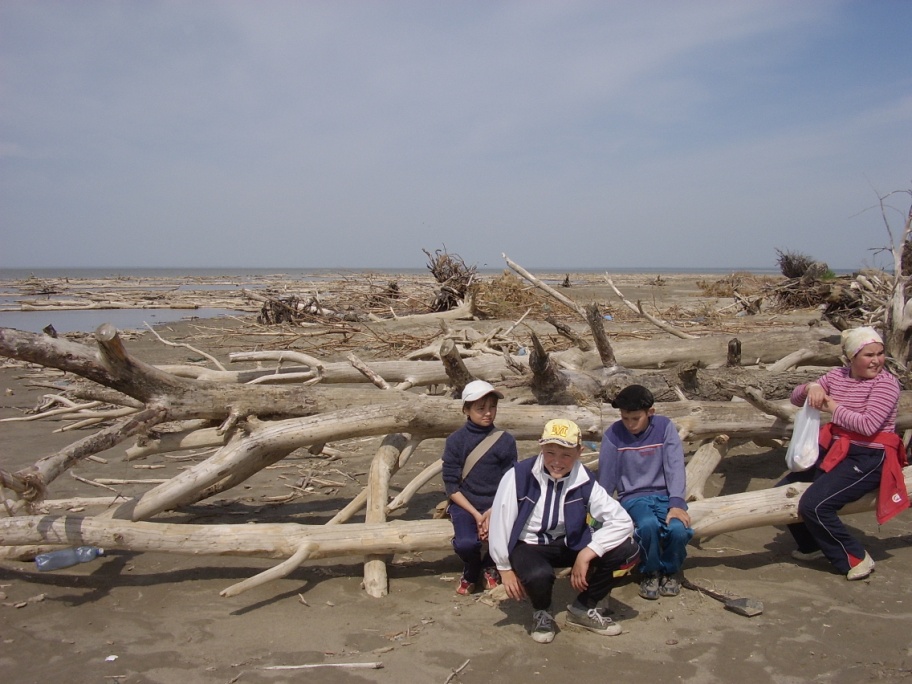 Экспедиция: Сосновка-Мильтюши-Сосновка
Я  стараюсь вовлечь в кружковую деятельность детей «группы риска», детей, находящихся в трудной жизненной ситуации,  стоящих на внутри школьном учете.
Историко-краеведческий  музей  «Живая нить истории»
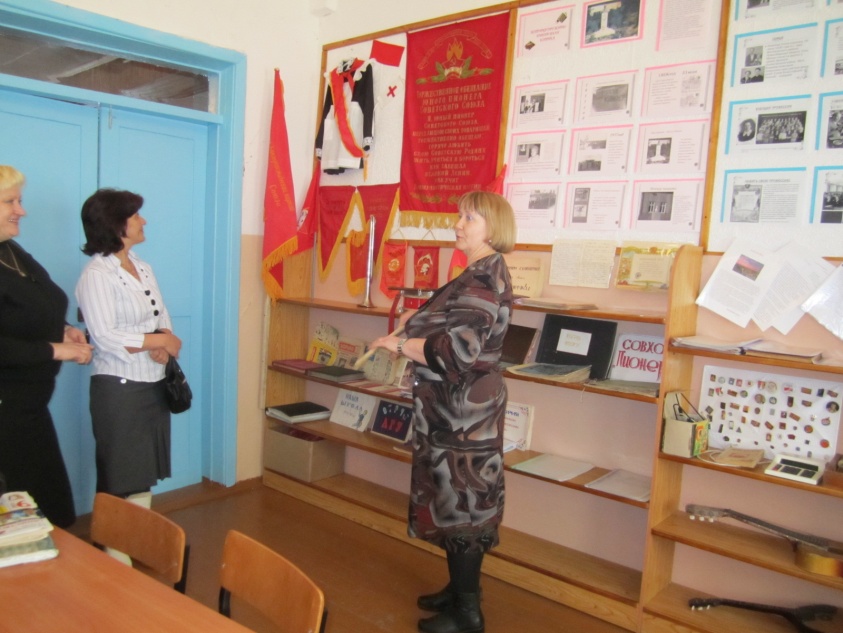 С 1 сентября 2011года  кружок стал работать на базе музея
сохранение, преумножение исторического и культурного наследия ,сконцентрированного в
 фондах и экспозициях музея
сохранение, преумножение исторического и культурного наследия, сконцентрированного в
 фондах и экспозициях музея
цель
М
У
З
Е
й
Вовлечение учащихся, родителей, 
общественности в  работу музея
вовлечения учащихся, родителей, 
общественности в его работу,
Формирование у детей исторической памяти, причастности к национальной культуре и истории
Развитие активной гражданской и патриотической позиции.
Руководитель музея
Совет музея 
Актив музея
Составление  и оформление различных экспозиций
К
Р
У
Ж
О
к
Разработка  и проведение обзорных, тематических экскурсий
Подготовка  мероприятий на базе музея
Благодаря огромной работе, проведенной совместными усилиями, в настоящий момент созданы и действуют следующие тематические экспозиции:
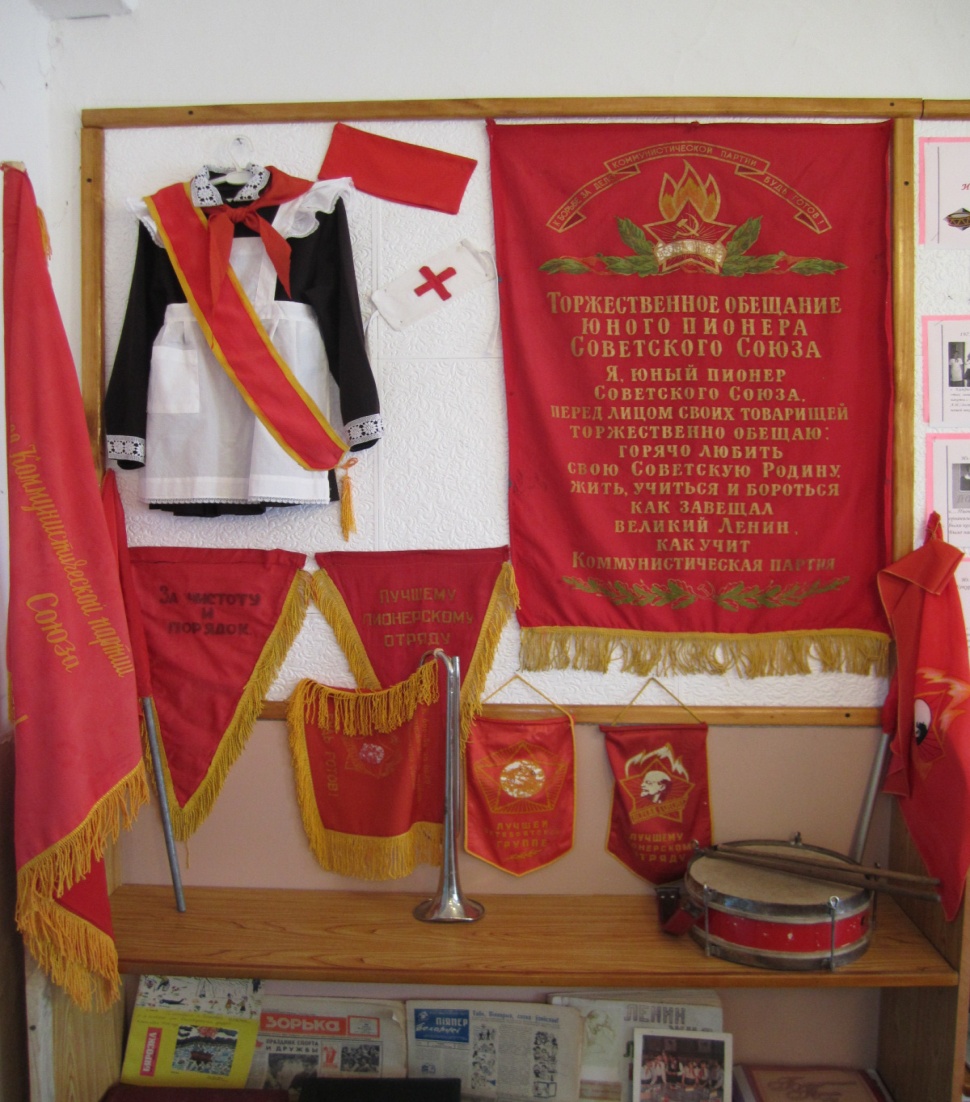 1.История пионерской организации;
2.История дружины имени Вали Котика;
3. История Сосновской школы
4.Наши орденоносцы;
5. Моей прабабушке посвящается;
6.Персональные выставки;
7.Выставка «Предметы быта сибиряков»
Содержание нашей работы:
1.Изучение истории родного села;
2.Подготовка и проведение экскурсий  по школьному музею;
3.Исследовательская работа;
4.Подготовка презентаций ;
5.Поездки в музеи города  Новосибирска 
и области;
6.Музейные уроки
Наши экскурсоводы
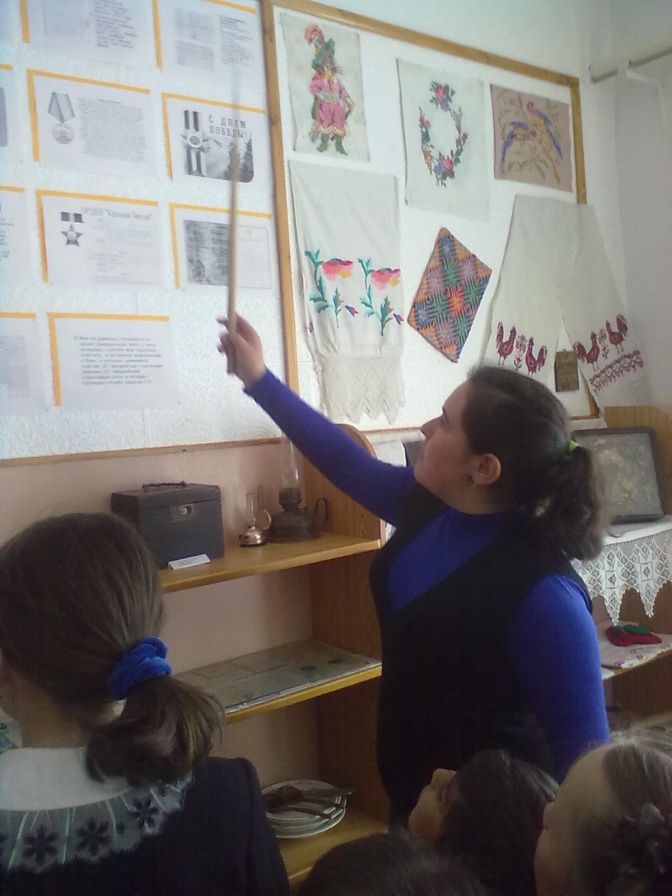 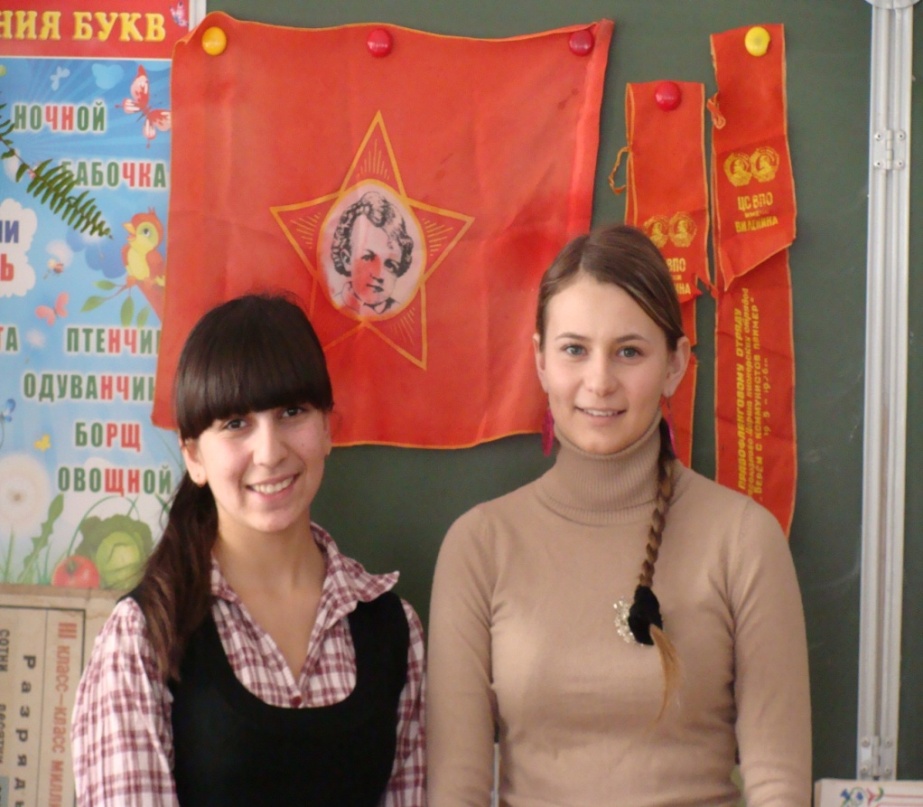 Губадова Айгуль 
Павловских Алина
Гулиева Эльмира
Салют! Пионерия!
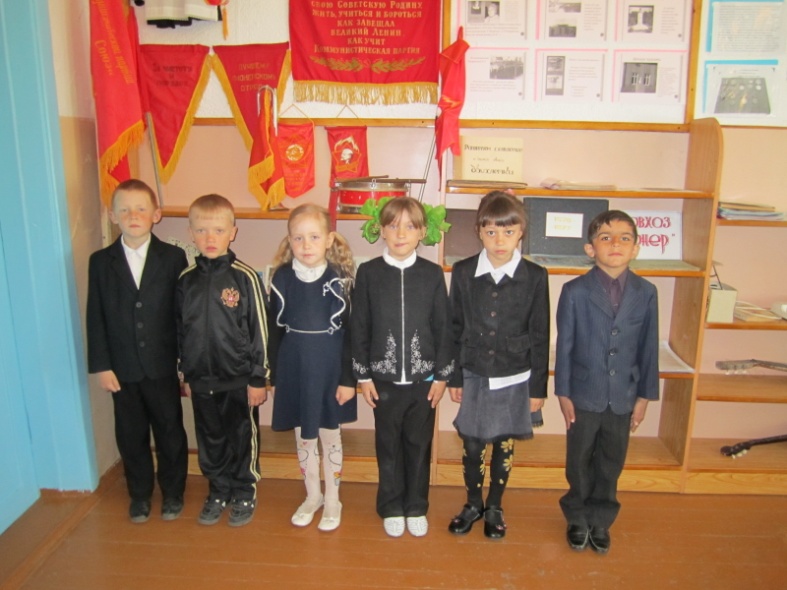 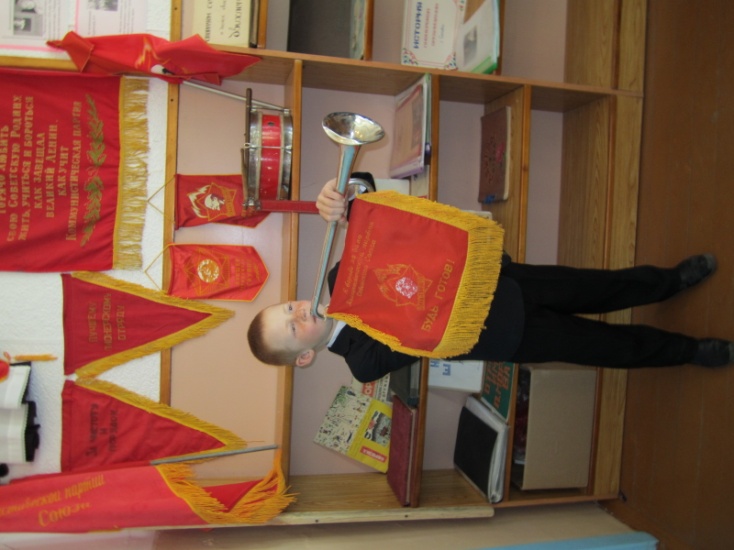 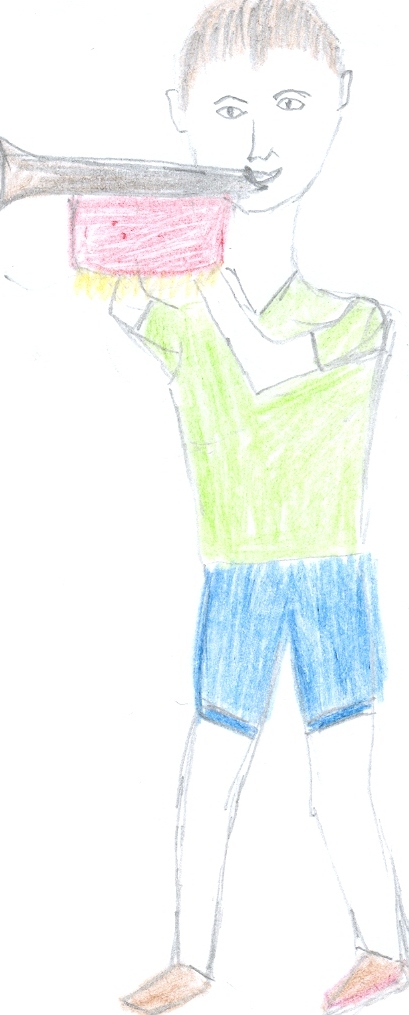 Итогом посещения музея должно быть 
самостоятельное творчество детей :рисунок, сочинение на тему
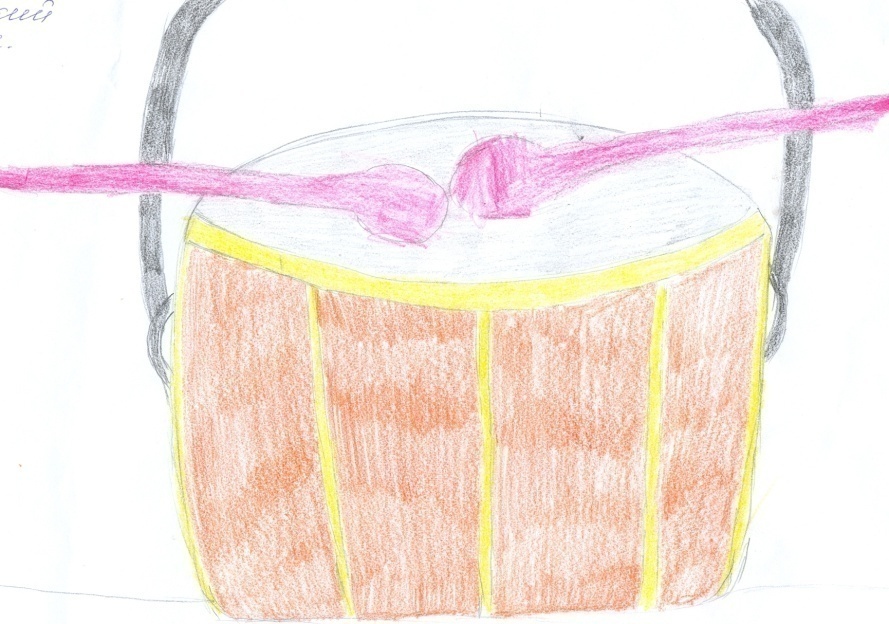 Пионерский барабан. 
Автор: Звягинцева Полина 1 класс
Пионер. 
Автор:Бессмертный Вова 
1 класс
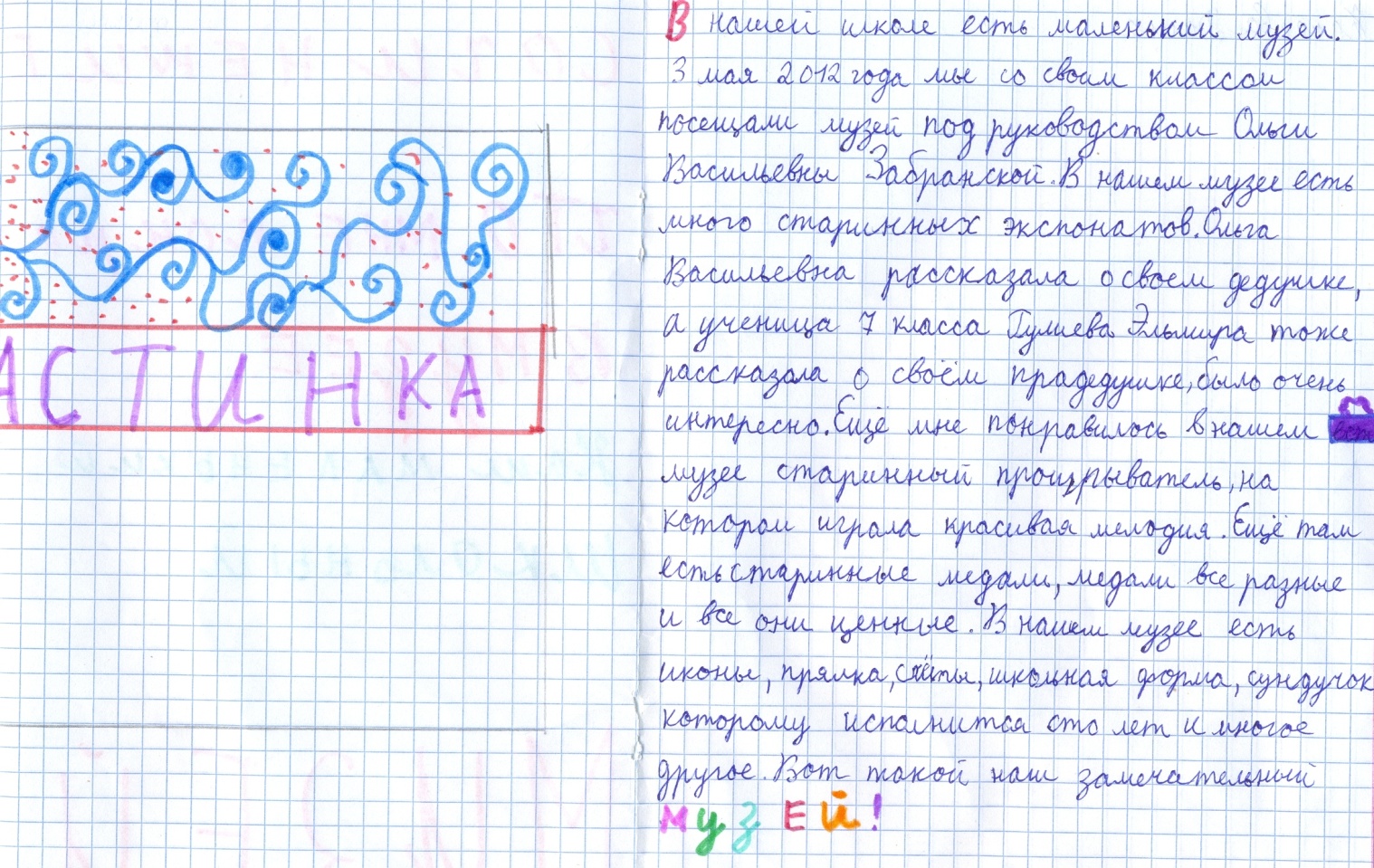 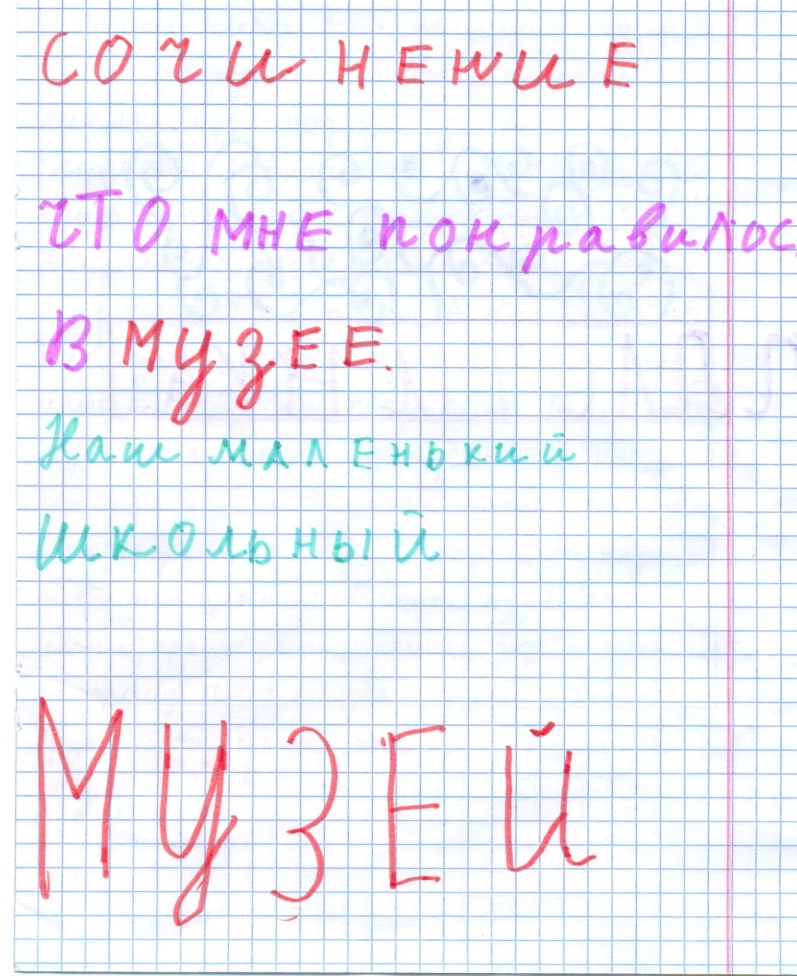 Руководитель музея
заранее намечаю формы участия в работе членов кружка
оказываю им помощь в подготовке сообщений, поиску  материала
помощь при подготовке презентаций
распределяю поручения между кружковцами
Знания и умения, приобретенные в кружке, а также материал, полученный в ходе исследования, учащиеся используют на уроках литературы, истории, истории Сибири, географии, проводя параллели между действительно произошедшими историческими событиями и теми, что описываются писателями в художественных произведениях, изучаемых по программе.
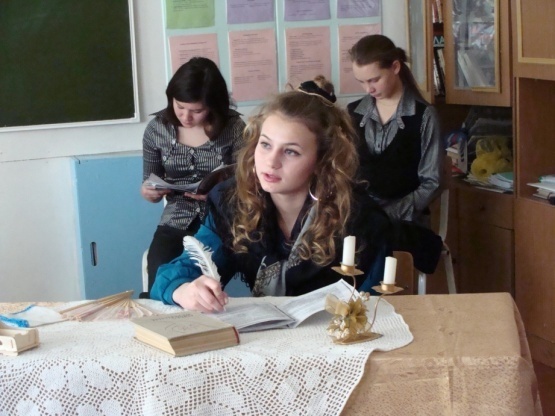 Краеведческий музей играет особую роль в патриотическом воспитании учащихся. Этому способствует всестороннее и многообразное отражение в краеведческом музее жизни родного края, его прошлого и настоящего. Краеведческий музей – одно из самых действенных орудий воспитания патриотизма, любви к своей земле и чувства гордости за нее.